RMTTF
Tomas Fernandez	NRG
Debbie McKeever	ONCOR
Melinda Earnest	AEP Texas
2023 Accomplishments
Facilitated Retail 101 training classes by providing SME support for ERCOT led instruction.
3 full day classes

Developed, coordinated and conducted MarkeTrak Overview Training and MarkeTrak Switch Hold and Inadvertent Gain training.
3 two-day Instructor led MarkeTrak training sessions

Developed, coordinated and conducted TX SET 4.0a training
2 full days TX SET instructor led training classes

Collectively with ERCOT, expanded and increased communication for Retail training

Developed and modified training materials to maintain consistency with the Retail market changes

Collaborated with RMS and RMS Working Groups to develop and maintain robus and accurate Retail training.
Upcoming Training
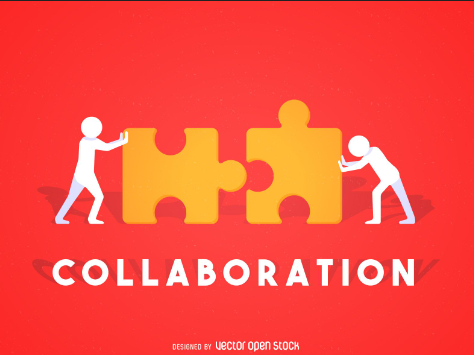 TX SET 4.0a (Instructor Led) - February 8th in Dallas at Oncor - 8:30 A.M. 

MarkeTrak Training - March 6th and March 7th  (WebEx only) begins at 8:30 A.M.

TX SET 4.0a (Instructor Led) – May 2, in Houston at CenterPoint - 8:30 A.M.
2024 RMTTF Meetings
Monthly meetings below will all be held at 9:30 AM unless noted otherwise. 
Thursday, January 11
Friday, February 9
Wednesday, March 6 		1:30 PM 
Thursday, April 4
Friday, May 3rd  
Thursday, June 6
No meeting scheduled for July
Thursday, August 8
Thursday, September 12
Thursday, October 10
Thursday, November 7
Thursday, December 12